Toán 7
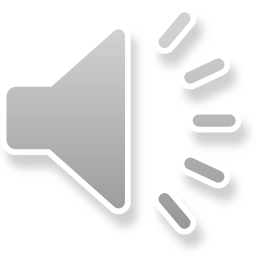 CHÀO MỪNG QUÝ THẦY CÔ VÀ CÁC EM HỌC SINHTHAM DỰ CHUYÊN ĐỀ HÔM NAY!
CHUYÊN ĐỀ: 
THỨ TỰ THỰC HIỆN CÁC PHÉP TÍNH.
QUY TẮC CHUYỂN VẾ
GIÁO VIÊN: LÊ CHÂU QUYỀN
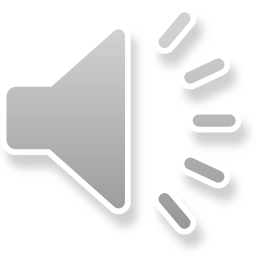 CÂU CÁ
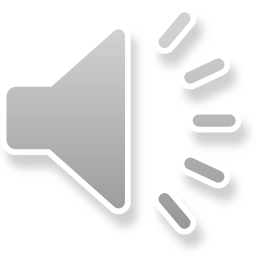 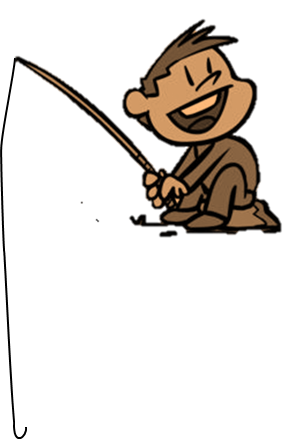 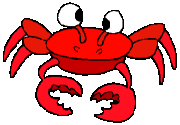 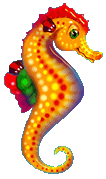 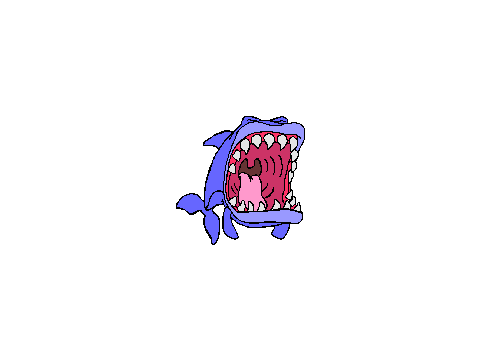 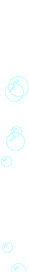 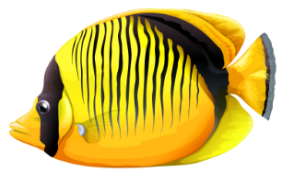 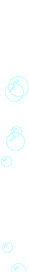 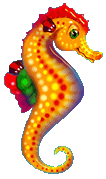 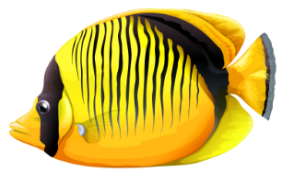 CHƠI
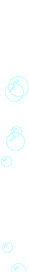 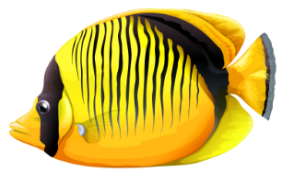 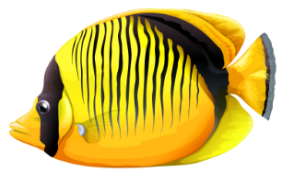 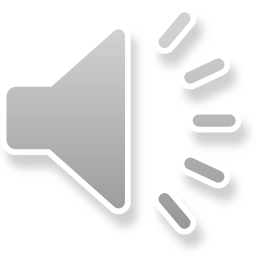 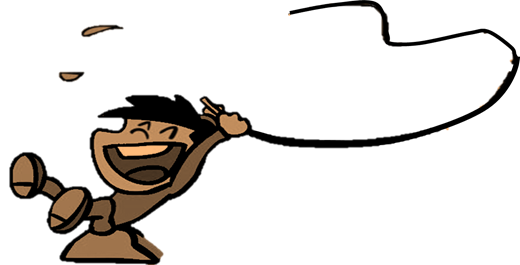 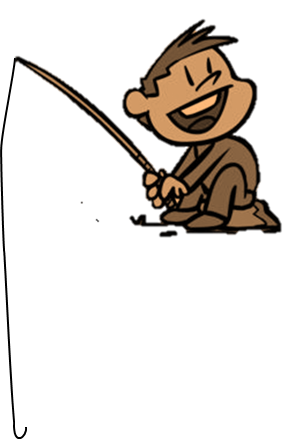 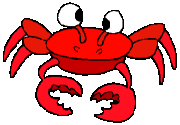 C.90
A.60
B.89
D.50
C.Đúng
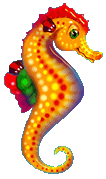 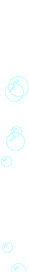 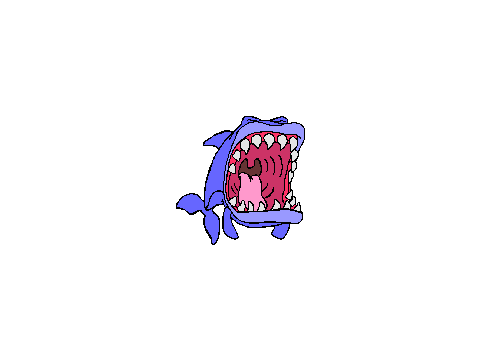 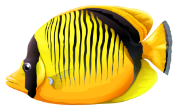 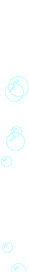 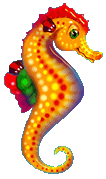 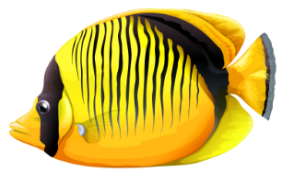 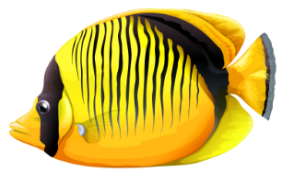 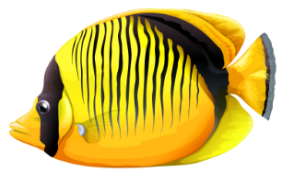 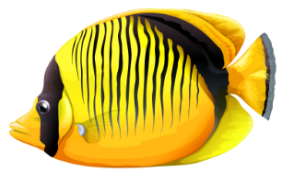 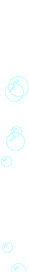 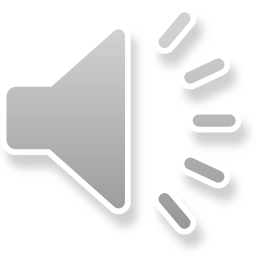 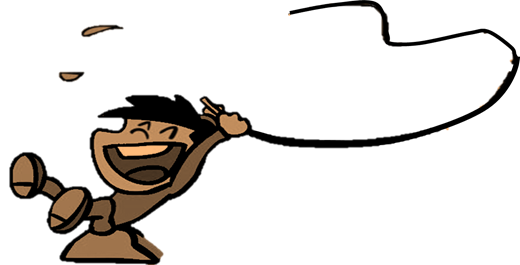 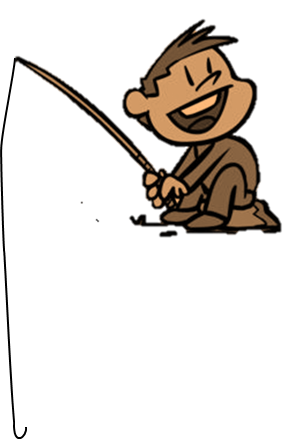 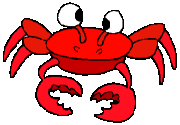 D.2
A.1
B.3
C.0
D. Đúng
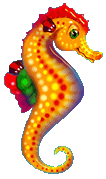 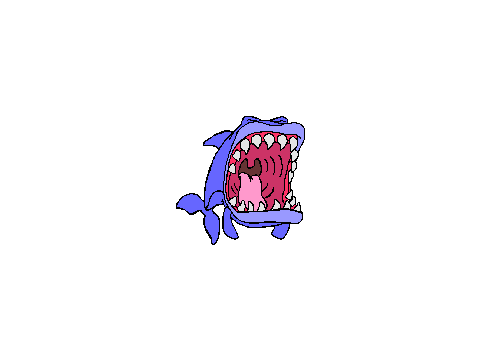 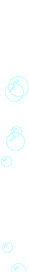 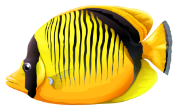 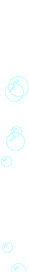 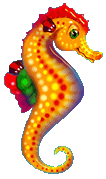 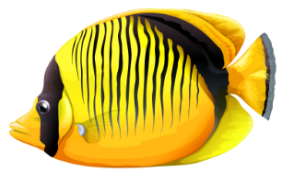 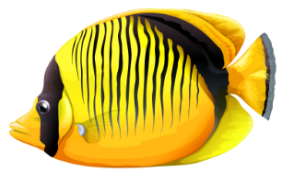 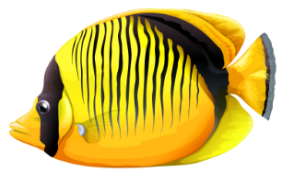 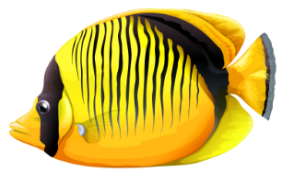 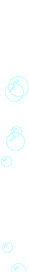 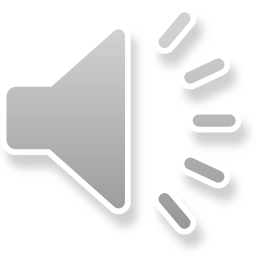 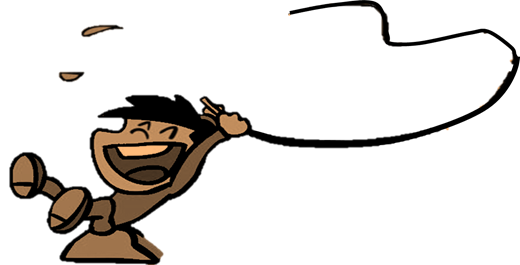 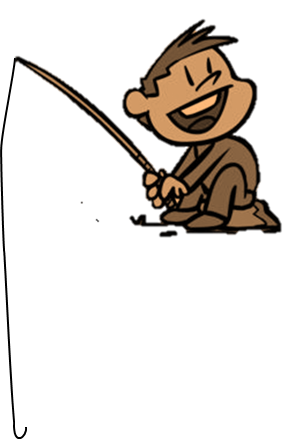 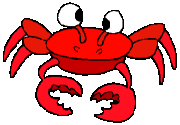 A.Đúng
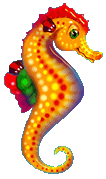 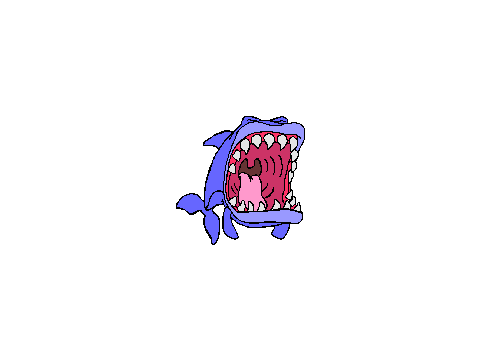 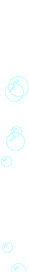 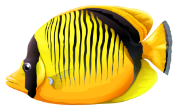 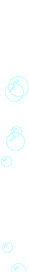 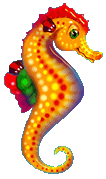 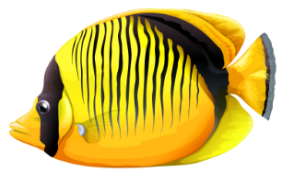 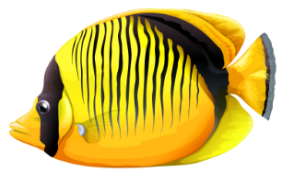 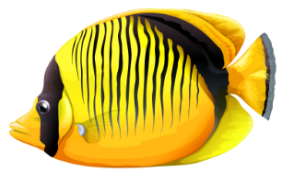 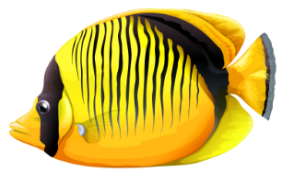 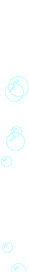 PHẦN I. TÓM TẮT LÍ THUYẾT.
1. Thứ tự thực hiện các phép tính.
-Thứ tự thực hiện các phép tính trong một biểu thức, đối với biểu thức không có dấu ngoặc: 
+ Nếu biểu thức chỉ có phép cộng, trừ hoặc chỉ có phép nhân, chia, ta thực hiện phép tính theo thứ tự từ trái sang phải.
 + Nếu biểu thức có các phép cộng, trừ, nhân, chia, nâng lên lũy thừa, ta thực hiện:
  Lũy thừa          Nhân và chia         Cộng và trừ
-Thứ tự thực hiện các phép tính đối với biểu thức có dấu ngoặc:
2) Quy tắc chuyển vế:
- Khi chuyển một số hạng tử từ vế này sang vế kia của một đẳng thức, ta phải đổi dấu hạng tử đó.
PHẦN II. CÁC DẠNG BÀI TẬPDạng 1: Thực hiện phép tính
I. Phương pháp giải:
-  Thực hiện theo đúng thứ tự thực hiện phép tính, chú ý biểu thức có ngoặc và nâng lên lũy thừa.
II. Bài toán.
Bài 1: Thực hiện phép tính:
Hướng dẫn bài 1:
Dạng 2: Tính hợp lí
I. Phương pháp giải:
+ Chú ý các số hạng đối nhau, cách đặt nhân tử chung, nhóm một cách hợp lí để việc tính toán trở nên đơn giản hơn.
II. Bài toán.
Bài 2:
Tính hợp lí:
Hướng dẫn bài 2:
Dạng 3: Tìm giá trị chưa biết:
I. Phương pháp giải:
+ Sử dụng quy tắc chuyển vế để đổi chỗ các hạng tử ở hai vế của đẳng thức.
+Thêm, bớt các hạng tử ở cả hai vế để được đẳng thức     
II. Bài toán
Bài 3: Tìm x biết:
Hướng dẫn bài 3:
BÀI TẬP TỰ LUYỆN
Bài 1:Thực hiện phép tính:  


Bài 2:Tính hợp lí:

Bài 3: Tìm x biết:
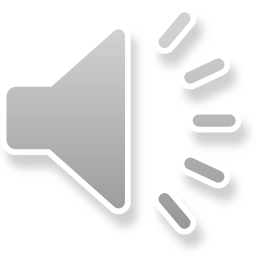 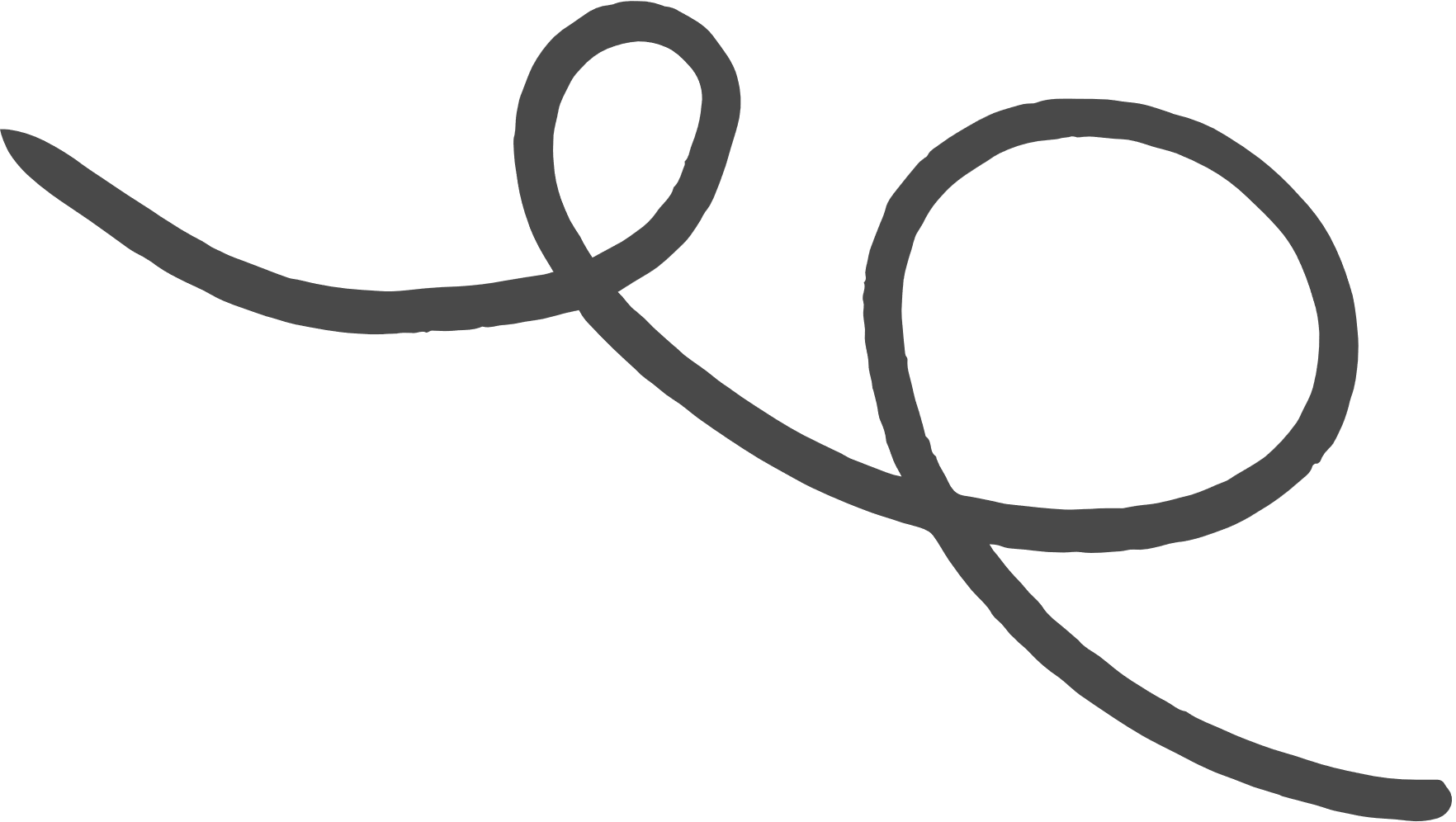 CẢM ƠN QUÝ THẦY CÔ VÀ CÁC EM ĐÃ LẮNG NGHE !
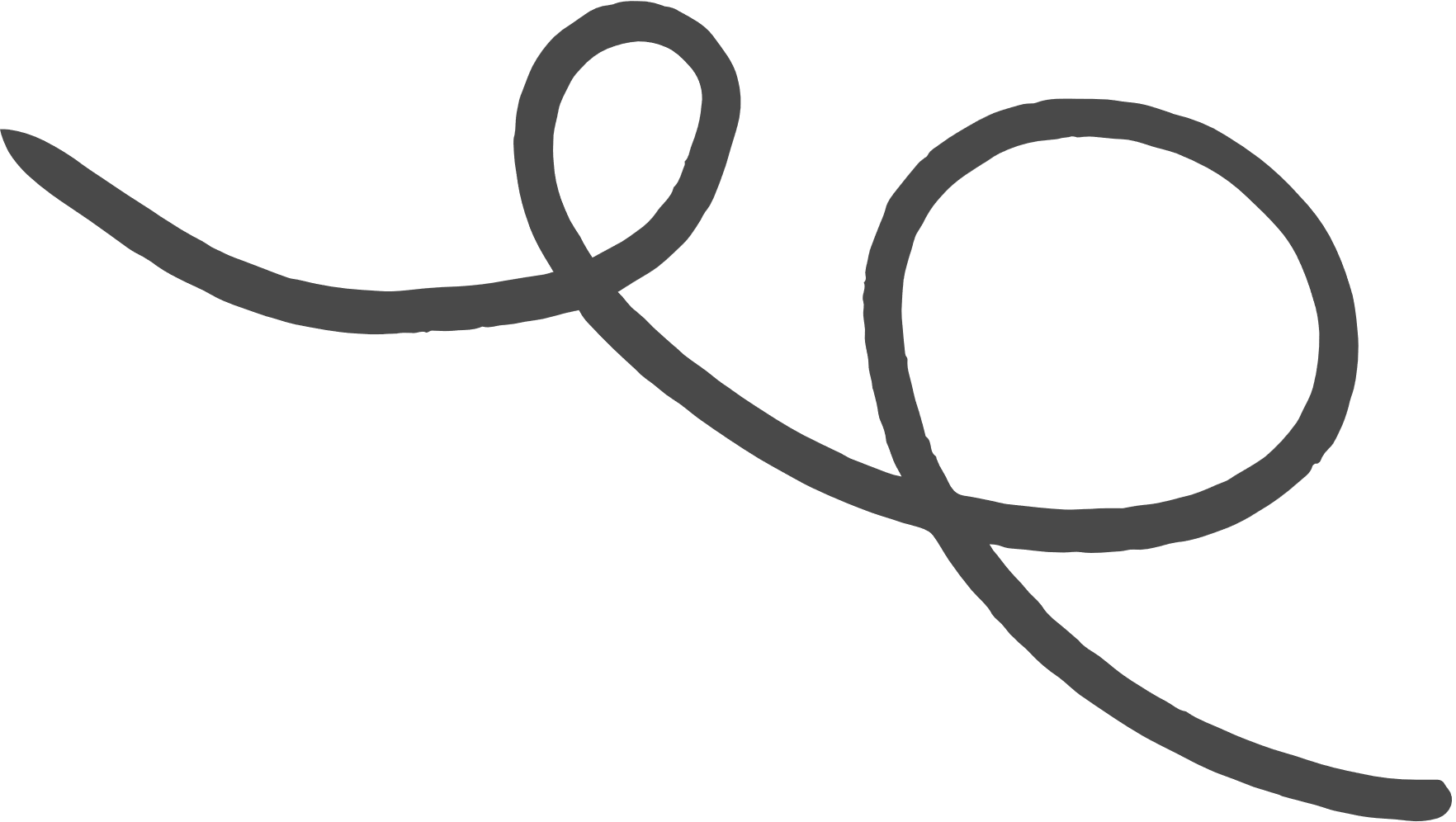 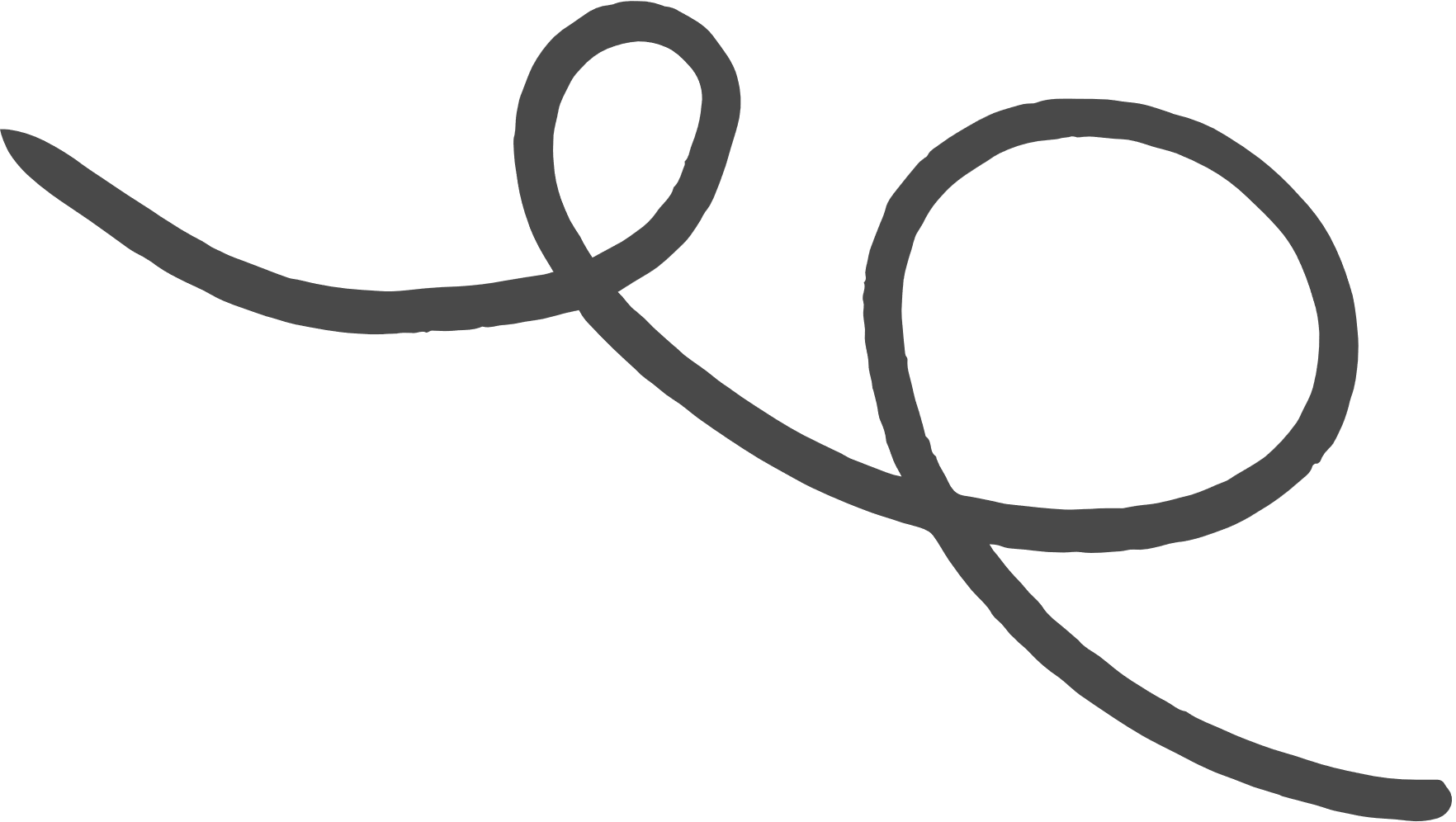 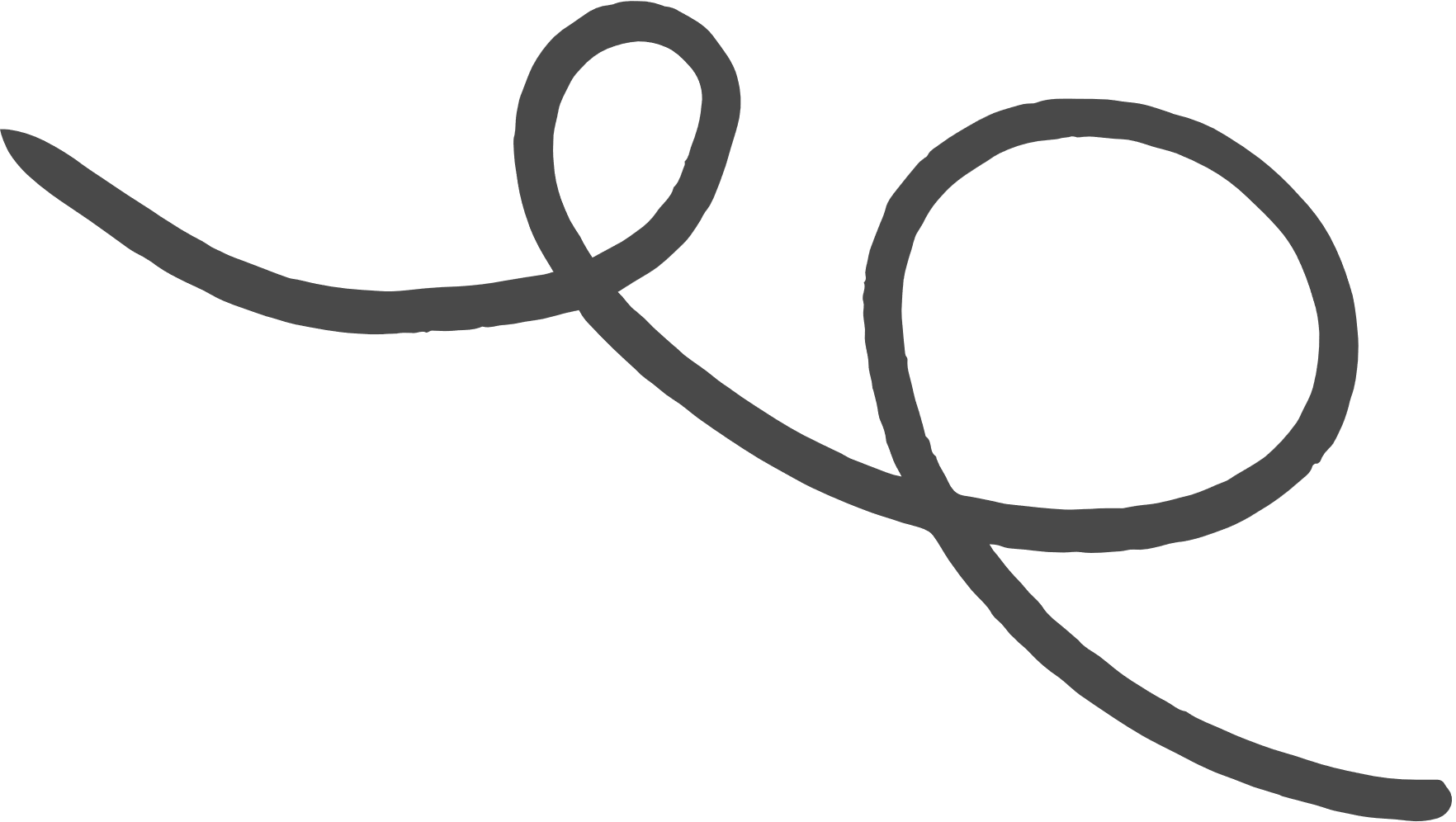 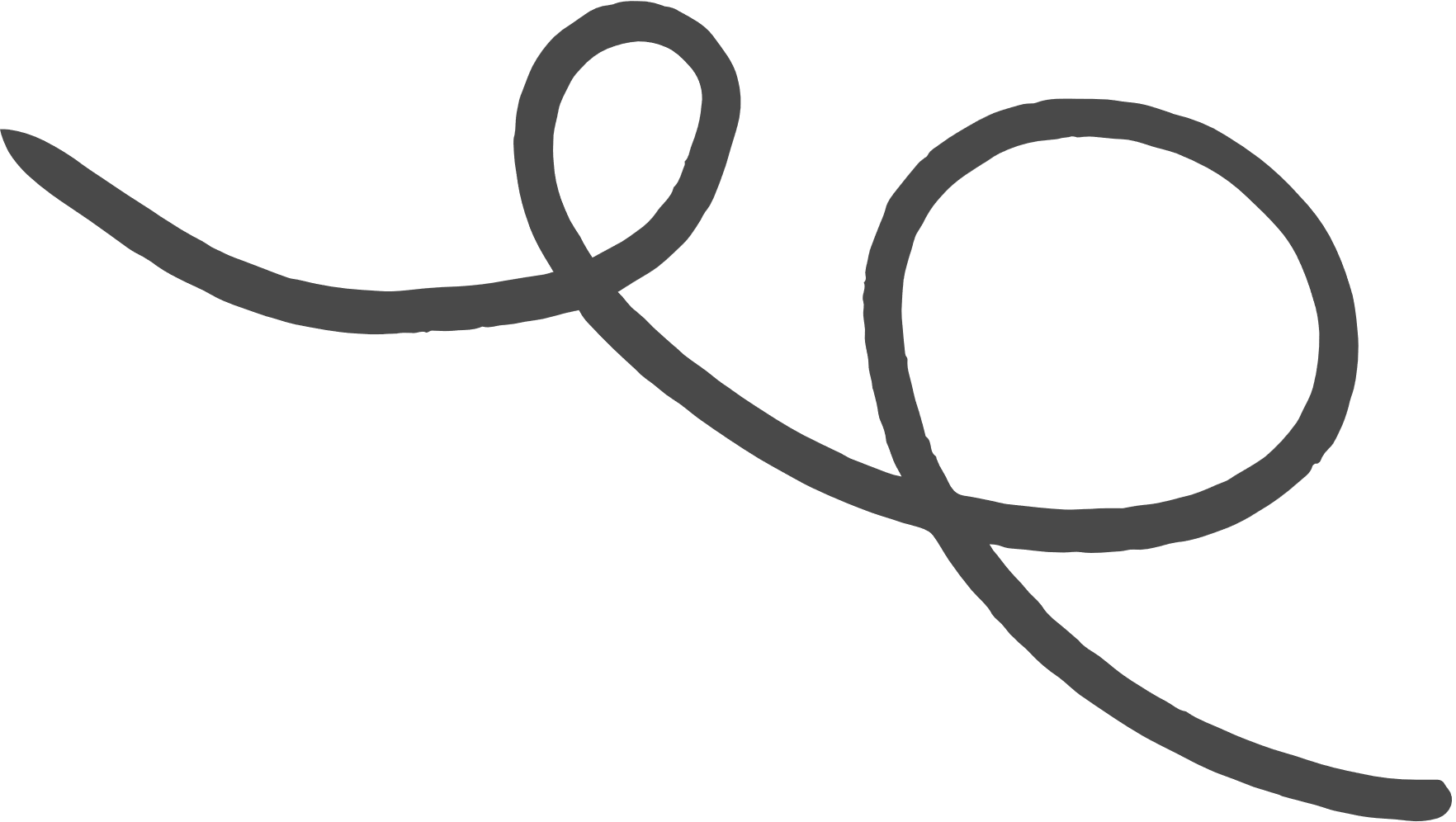